Double Replacement Lab
Chemistry 2/25/15
Drill
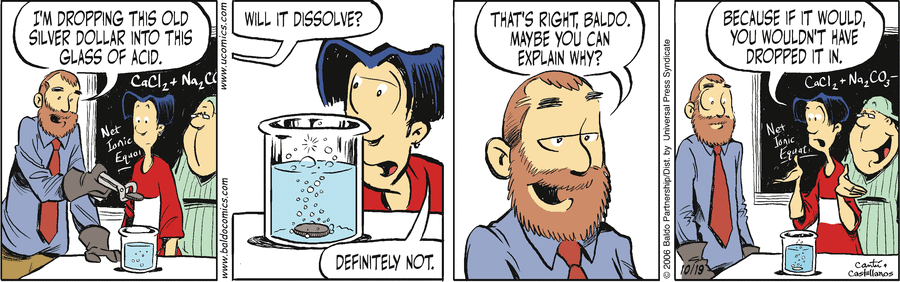 Explain what the chemistry teacher WANTED Baldo to say—why didn’t the silver dollar dissolve? BTW, acids all start with H!
HW: Ch 12 Ac 4 Double Rep Reaction Probs WS
Baldo Comic Strip; October 19, 2006
Objectives
IWBAT
Translate a verbal description of a chemical reaction into a formula equation, showing states
Balance chemical equations by adjusting coefficients
Identify the five types of chemical reaction
Predict the products of the five types of chemical reactions: Single Replacement, Double Replacement, and so on
Agenda
Drill
Review Solubility rules and practice WS
Double Replacement Mini-Lab Activity
Find equations for reactions – use solubility rules!
Review HW
Closure
Double Replacement Reaction Mini-Lab
Predicting Products and States
Directions/Safety
Do NOT write on the lab packet—we are only using it for the procedure.  DO write on the second sheet.
Goggles, Aprons and Closed Toe Shoes must be worn to participate
Place a white piece of paper under the tray
Dispose of silver compounds into waste beaker
Rinse the tray in the sink and leave it upside down to dry when finished.
All done?
Write the products of each reaction
Which are insoluble? 
Check the solubility rules to determine the precipitates.
Turn it in when done—pick up Ch 12 Ac 4 Double Replacement Rxn Probs WS
Work on this until everyone is done.
Let’s Review!
Take out the HW – does it make a bit more sense now?  This is WHY we care about the solubility.
Did you mark the insoluble products?  Do so.
Let’s put ‘em on the boards.
Closure
Classify the type of reaction:
Cu + AgCl  ?
CaF2 + Br2  ?
FeCl2 + Ag2O  ?
NaI + SrS  ?
K + S  ?
Na + Cl2  ?
SO3  ?
KF  ?